Applied statistics
Usman Roshan
A few basic stats
Expected value of a random variable – 
example of Bernoulli and Binomal
Variance of a random variable
example of Bernoulli and Binomial
Correlation coefficient (same as Pearson correlation coefficient)
Formulas:
Covariance(X,Y) = E((X-μX)(Y-μY))
Correlation(X,Y)= Covariance(X,Y)/σXσY
Pearson correlation
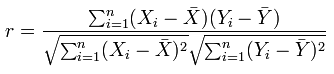 Correlation between variables
Measures the correlation between two variables


The correlation r is between -1 and 1. A value of 1 means perfect positive correlation and -1 in the other direction
The function f(r)  has a t-distribution with n-2 df that can be used to obtain a p-value
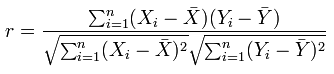 Pearson correlation coefficient
From Wikipedia
Basic stats in Python
Mean and variance calculation
Define list and compute mean and variance
Correlations
Define two lists and compute correlation
Statistical inference
P-value
Bayes rule
Posterior probability and likelihood
Bayesian decision theory
Bayesian inference under Gaussian distribution
Chi-square test, Pearson correlation coefficient, t-test
P-values
What is a p-value?
It is the probability of your estimate assuming the data is coming from some null distribution
For example if your estimate of mean is 1 and the true mean is 0 and is normally distributed what is the p-value of your estimate?
It is the area under curve of the normal distribution for all values of mean that are at least your estimate
A small p-value means the probability that the data came from the null distribution is small and thus the null distribution could be rejected.
A large p-value supports the null distribution but may also support other distributions
P-values from Gaussian distributions
Courtesy of Wikipedia
P-values from chi-square distributions
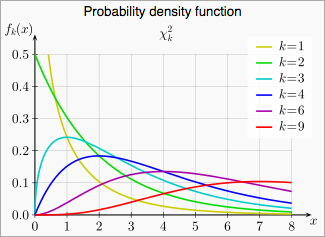 Courtesy of Wikipedia
Type 1 and type 2 errors
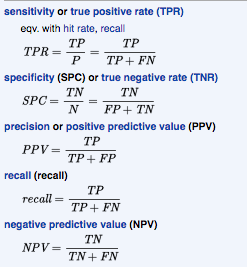 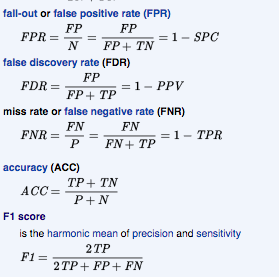 Courtesy of WIkipedia
Bayes rule
Fundamental to statistical inference
Conditional probability
Posterior = (Likelihood * Prior) / Normalization
Hypothesis testing
We can use Bayes rule to help make decisions
An outcome or action is described by a model
Given two models we pick the one with the higher probability
Coin toss example: use likelihood to determine which coin generated the tosses
Likelihood example
Consider a set of coin tosses produced by a coin with P(H)=p (P(T)=1-p)
We are given some tosses (training data): HTHHHTHHHTHTH.
Was the above sequence produced by a fair coin?
What is the probability that a fair coin produced the above sequence of tosses?
What is the p-value of your sequence of tosses assuming the coin is fair? This is the same as asking what is the probability that a fair coin generates 9 or more heads out of 13 heads. Let’s start with exactly. Solve it with R.
Was the above sequence more likely to be produced by a biased coin 1 (p=0.85) or a biased coin 2 (p=.75)? 
Solution:
Calculate the likelihood (probability) of the data with each coin
Alternatively we can ask which coin maximizes the likelihood?
Chi-square test
Feature=A
Feature=B
Label=0
Observed=c1
Expected=X1
Observed=c2
Expected=X2
Label=1
Observed=c3
Expected=X3
Observed=c4
Expected=X4
Contingency table
We have two random variables:
Label (L): 0 or 1
Feature (F): Categorical
Null hypothesis: the two variables are independent of each other (unrelated)
Under independence 
P(L,F)= P(D)P(G)
P(L=0) = (c1+c2)/n
P(F=A) = (c1+c3)/n
Expected values
E(X1) = P(L=0)P(F=A)n
We can calculate the chi-square statistic for a given feature and the probability that it is independent of the label (using the p-value).
We look up chi-square value in distribution with degrees of freedom = (cols-1)*(rows-1) to get p-value
Features with very small probabilities deviate significantly from the independence assumption and therefore considered important.